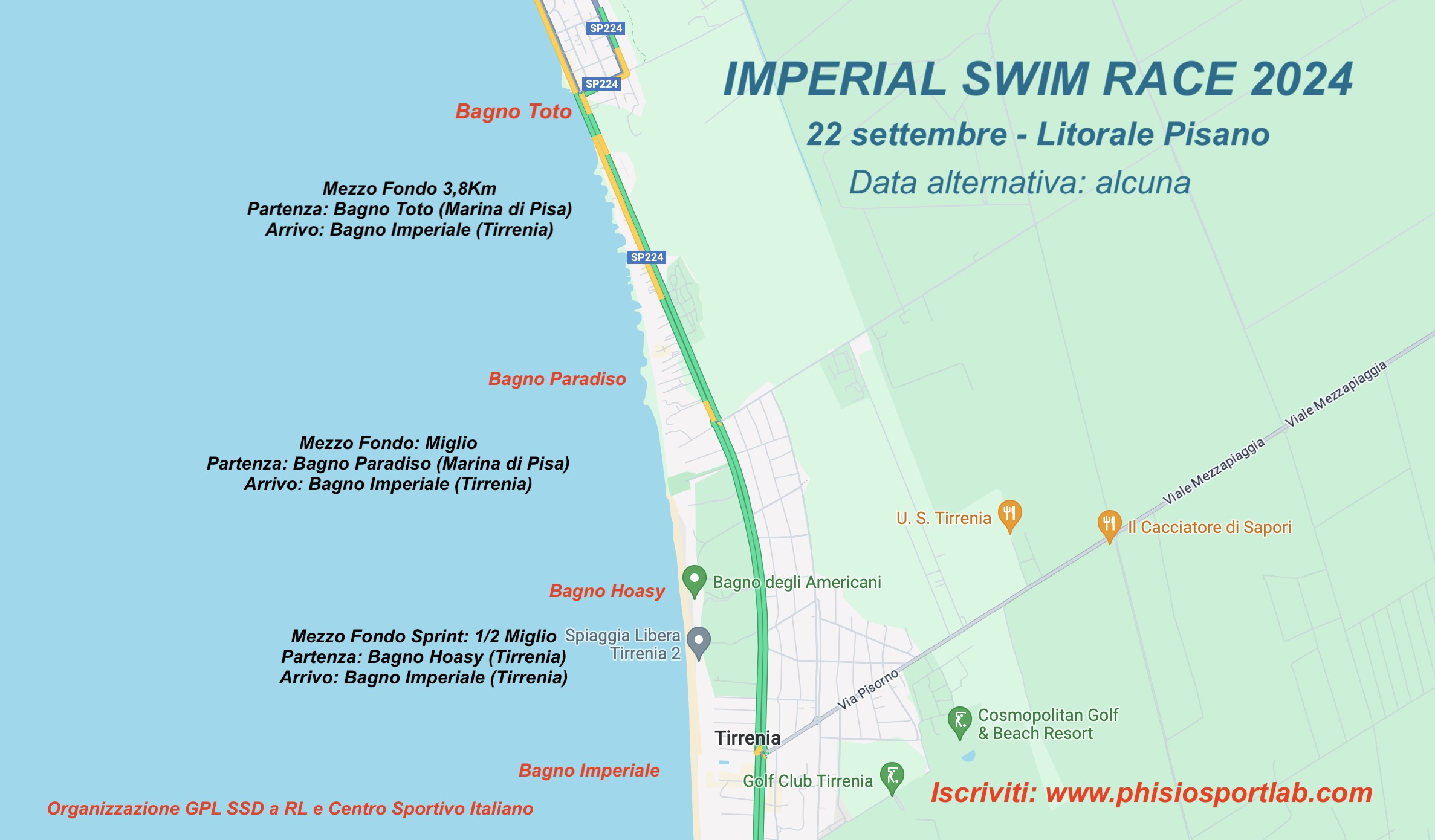 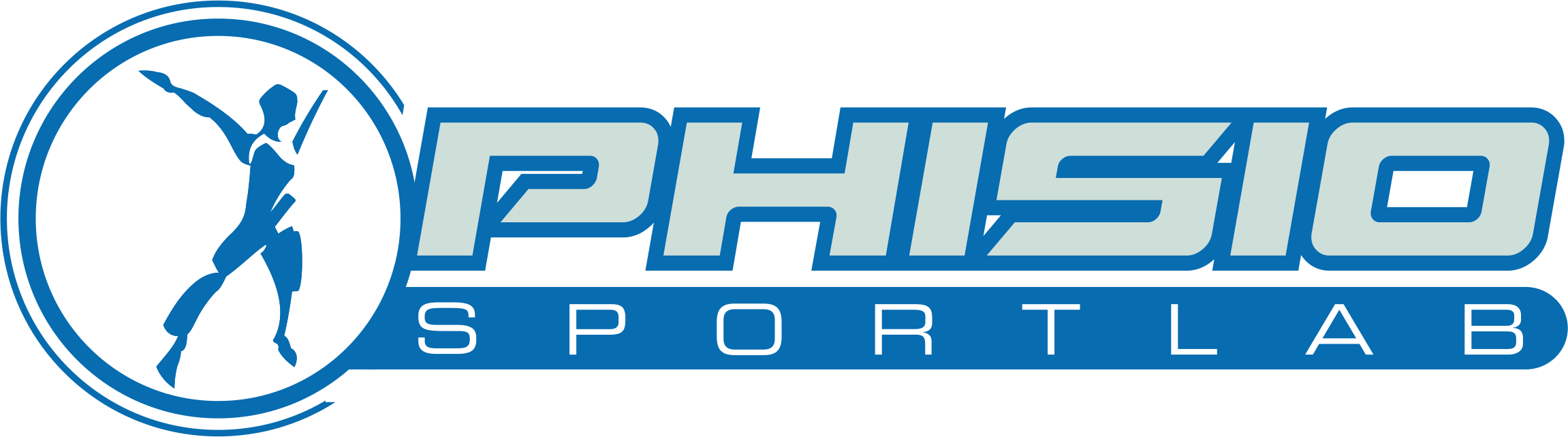 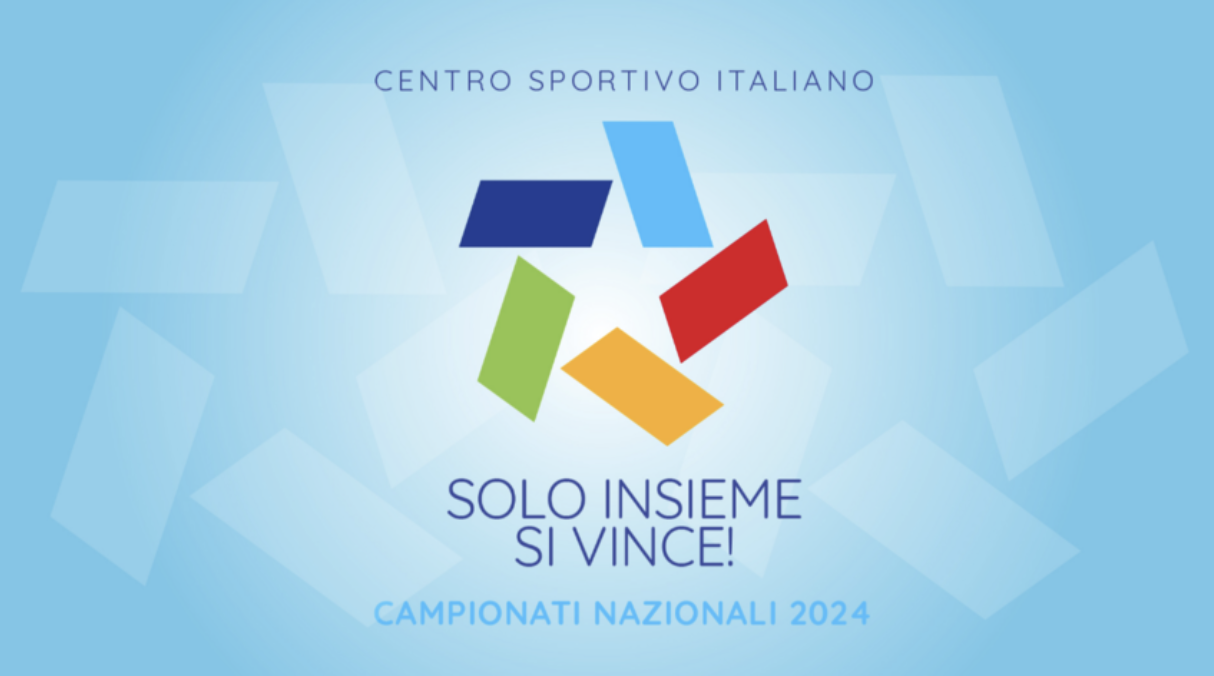 Campionato Nazionale CSI  – Distanza 3,8KM
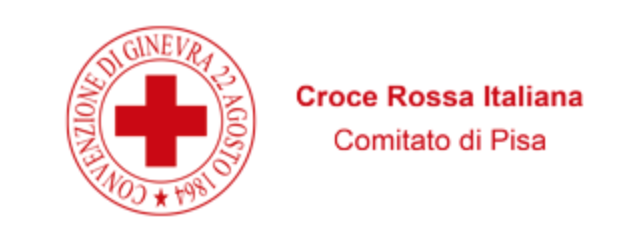 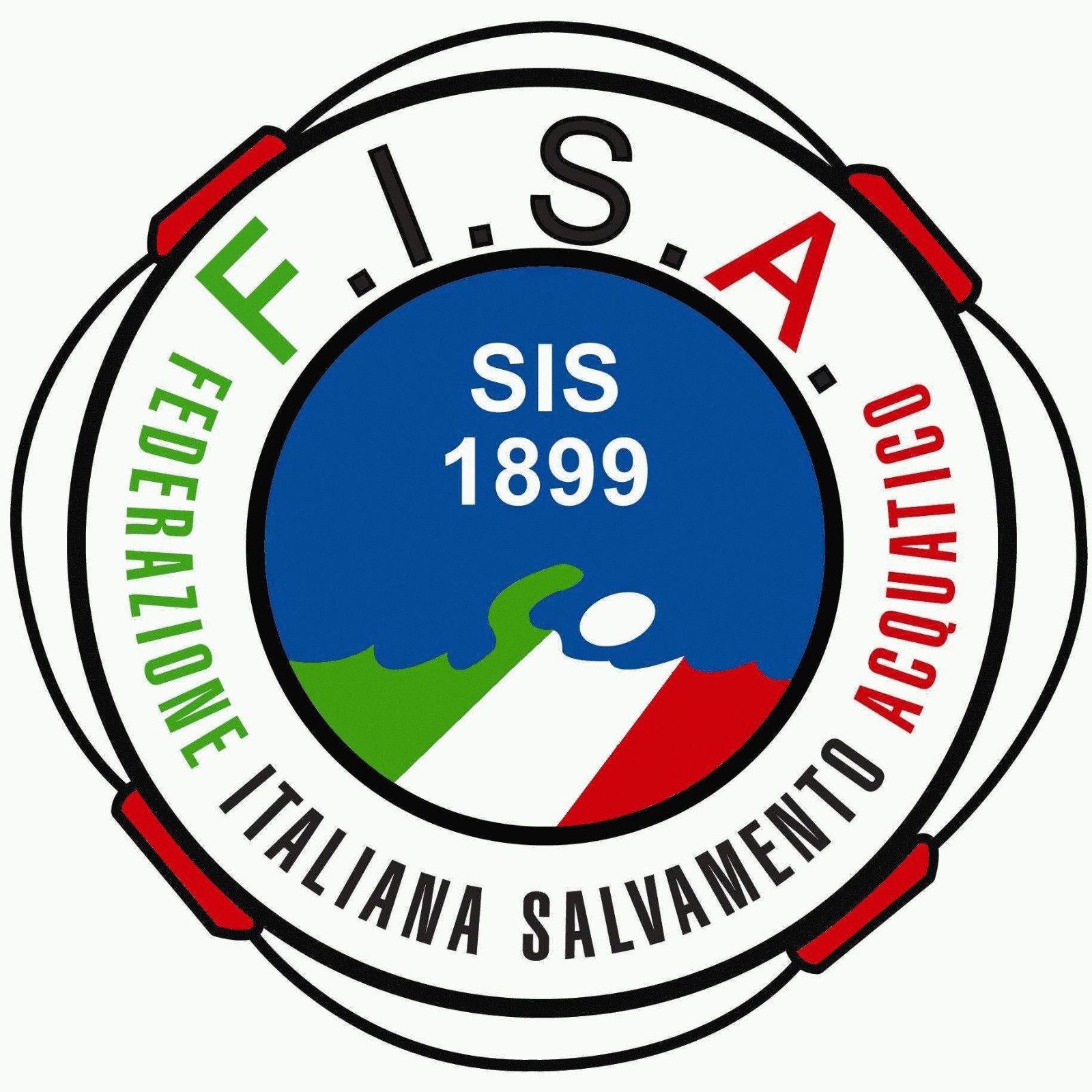 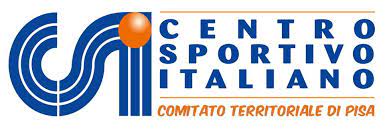